POLOHA A ROZLOHA SLOVENSKA
9. ročník
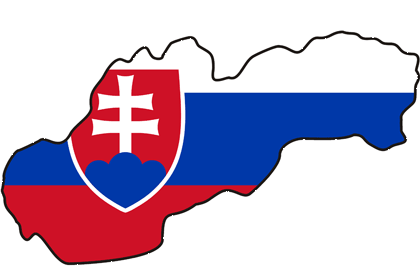 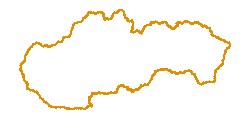 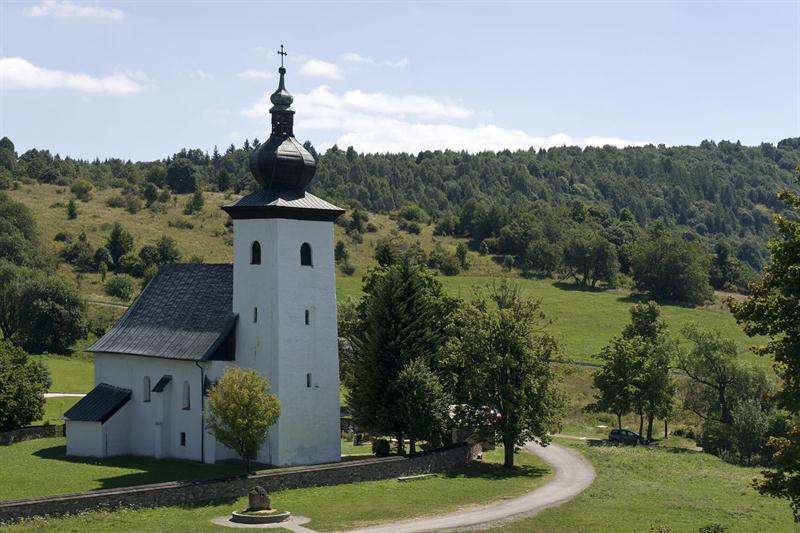 ROZLOHA
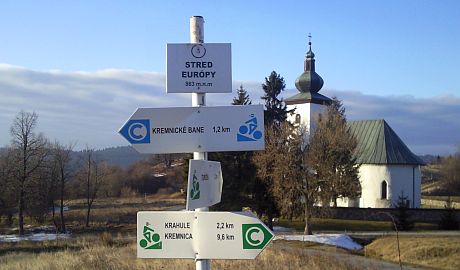 49 036 km²

menší štát (podobne ako ...)

v srdci Európy
Estónsko, Dánsko, 
Bosna a Hercegovina)
Stred Európy – kostol sv. Jána v Kremnických Baniach
POLOHA NA ZEMI
Slovensko je bližšie k :
severnému pólu 
rovníku

Slovensko leží na severnej a východnej pologuli
?
4500 km
5300 km
+ 1 h oproti svetovému času
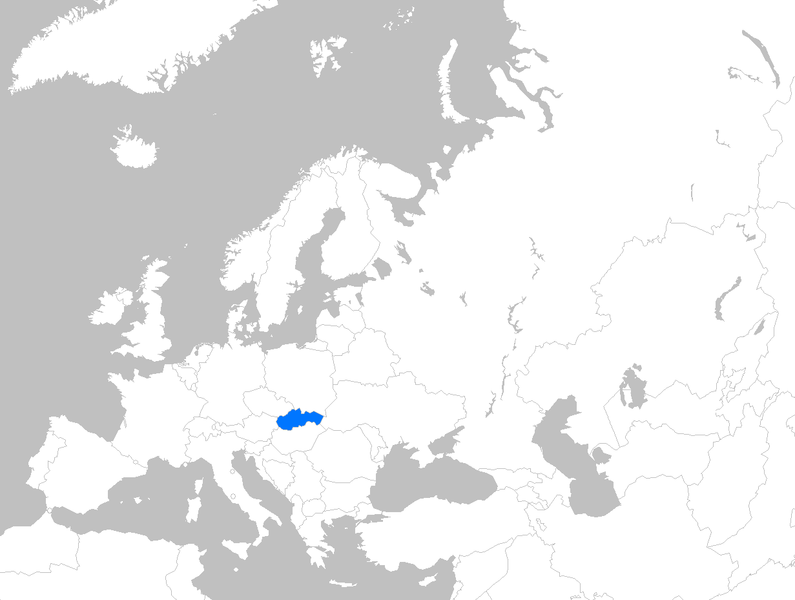 VNÚTROZEMSKÝ ŠTÁT
najbližšie more:
Severné m.
635 km
Baltské m.
520 km
Čierne m.
731 km
Jadranské m.
365 km
OKRAJOVÉ BODY
Oravská Polhora
Nová Sedlica
200 km
429 km
Záhorská Ves
Patince
Tvar územia – podlhovastý v rovnobežkovom smere
OKRAJOVÉ BODY
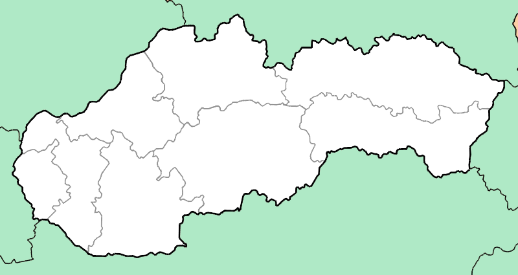 najsevernejší bod: ORAVSKÁ POLHORA 49°37´N
najjužnejší bod: PATINCE 47°44´N
rozdiel S-J ≐ 2° nespôsobuje zmenu klímy

najzápadnejší bod: ZÁHORSKÁ VES 16°50´E
najvýchodnejší bod: NOVÁ SEDLICA 22°34´E
rozdiel V – Z ≐ 6° ovplyvňuje čas východu Slnka o 23 min
NADMORSKÁ VÝŠKA
najvyšší bod SR – 
Gerlachovský štít 2655 m n.m.
najnižší bod SR – 
Streda nad Bodrogom 94 m n.m.
Slovensko leží na rozhraní Karpát a Panónskej panvy.
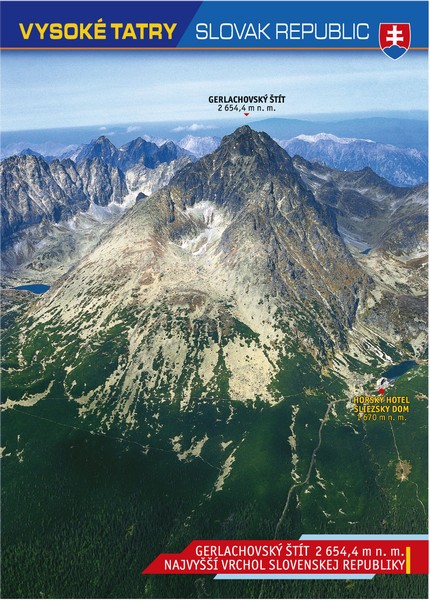 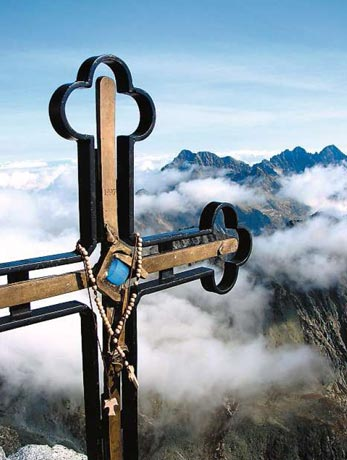 GERLACHOVSKÝ ŠTÍT
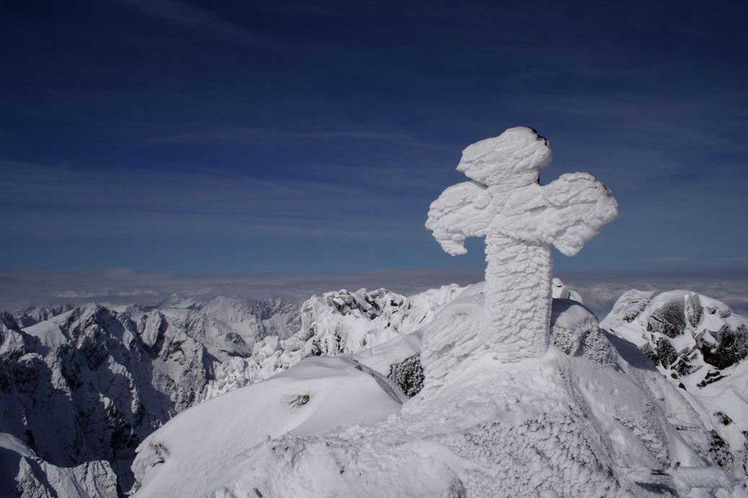 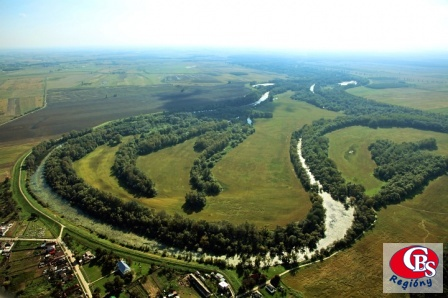 STREDA NAD BODROGOM
HLAVNÉ EURÓPSKE ROZVODIE
Cez Slovensko  prechádza rozvodie medzi Čiernym a Baltským morom.
ŠTÁTNE HRANICE
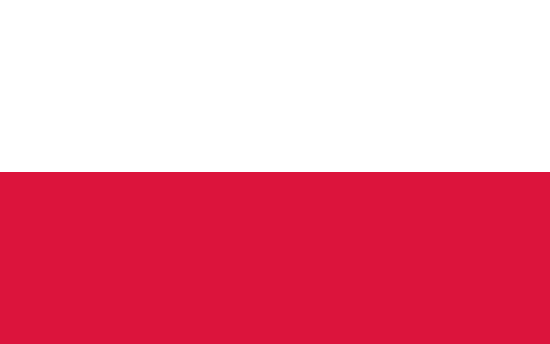 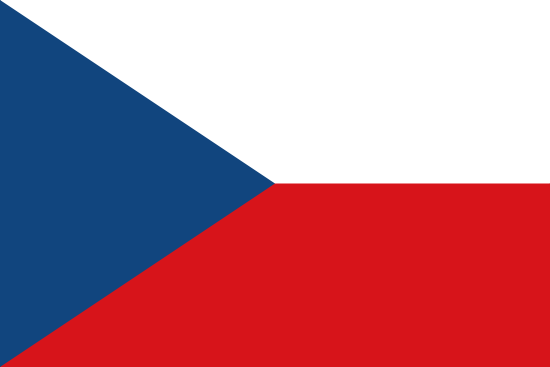 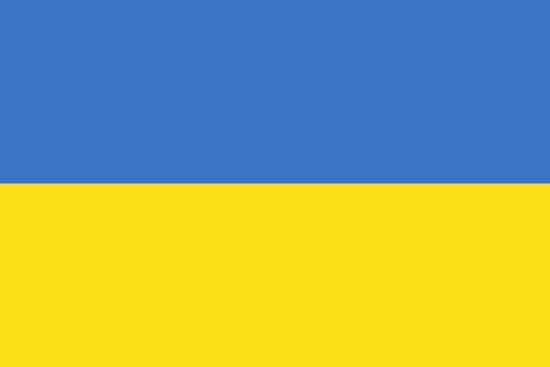 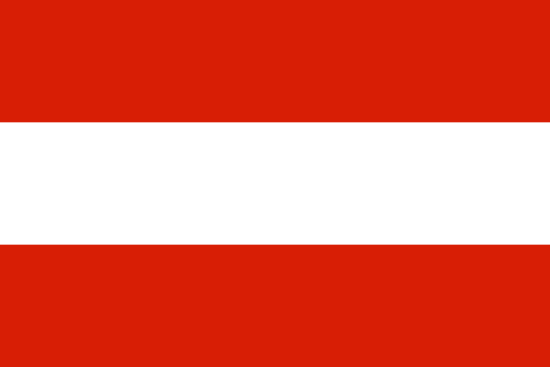 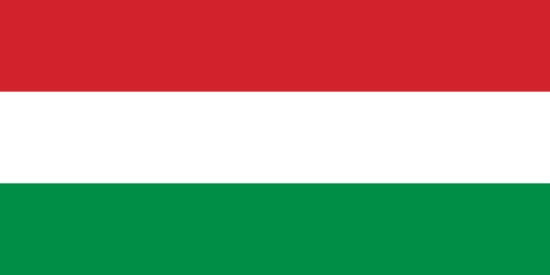 Celková dĺžka hraníc je 1652,2 km.
ŠTÁTNE HRANICE
Dĺžka hraníc:
MAĎARSKO 	678 km
POĽSKO		597 km
ČESKO		240 km
RAKÚSKO	106 km
UKRAJINA	98 km
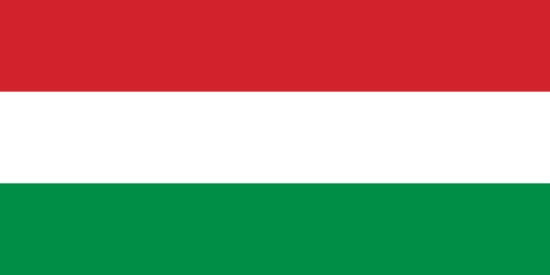 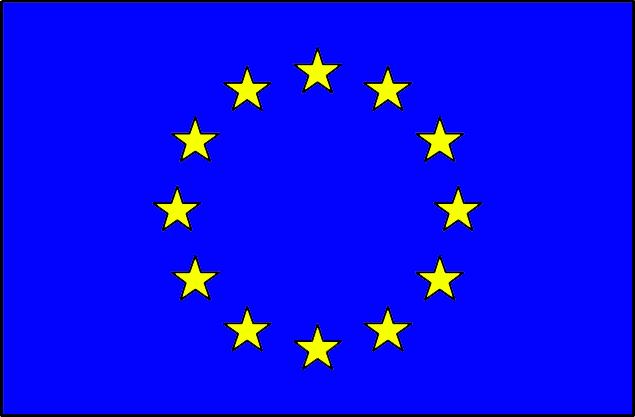 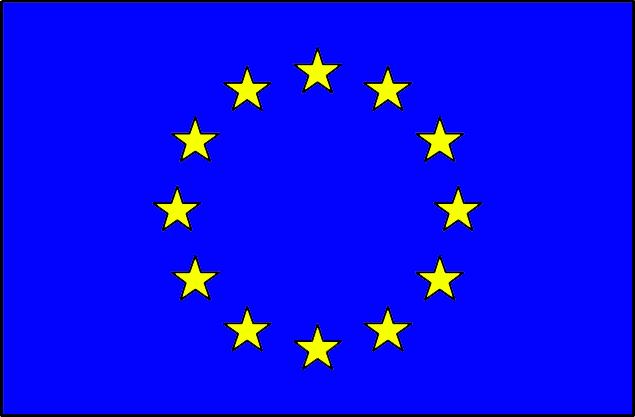 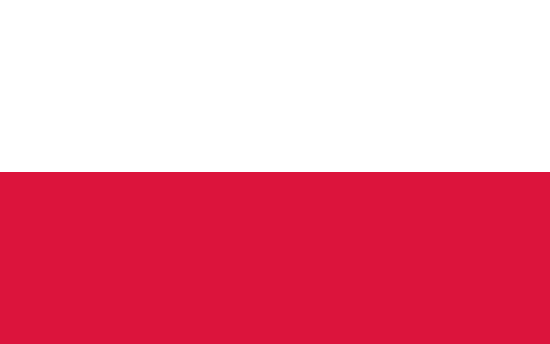 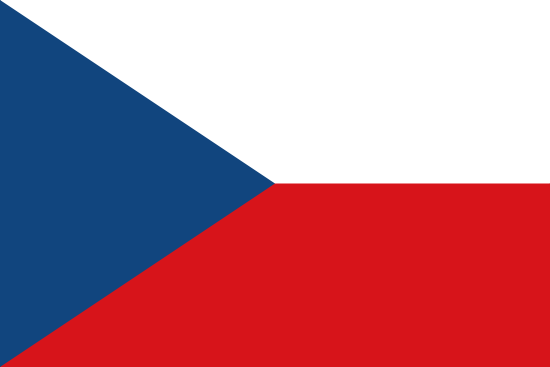 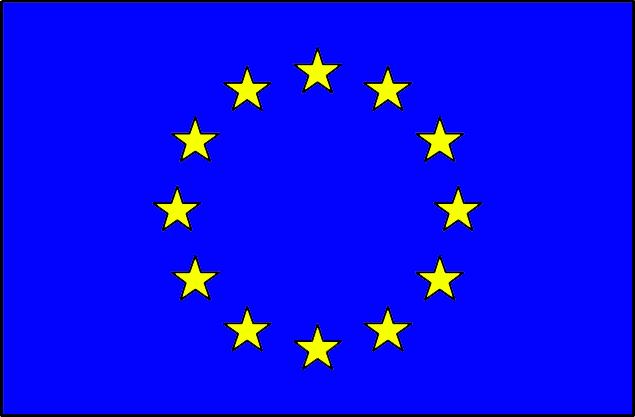 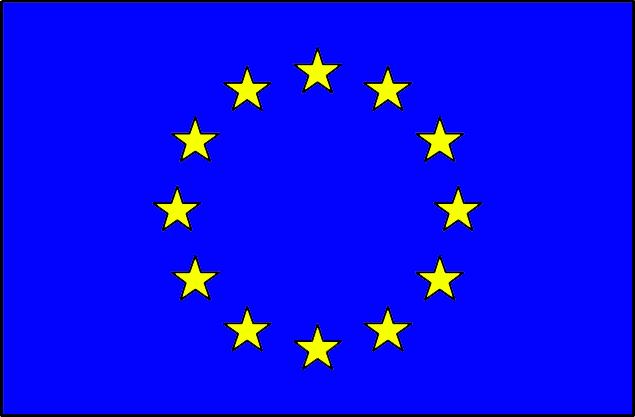 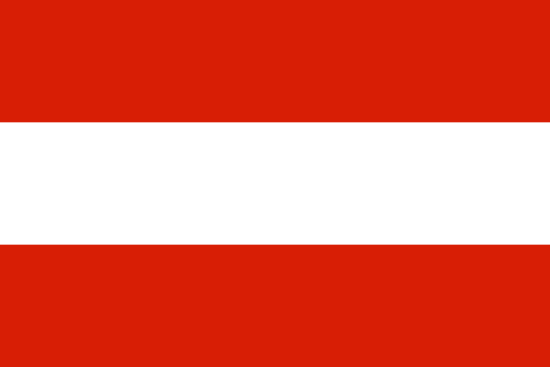 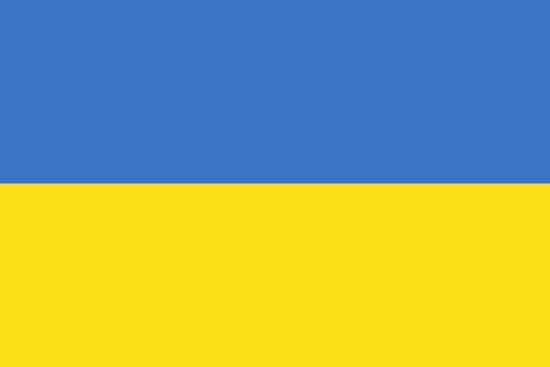 EURÓPSKA ÚNIA
SLOVENSKO je súčasťou EÚ od 1.5. 2004. V súčasnosti má únia 28 členov.
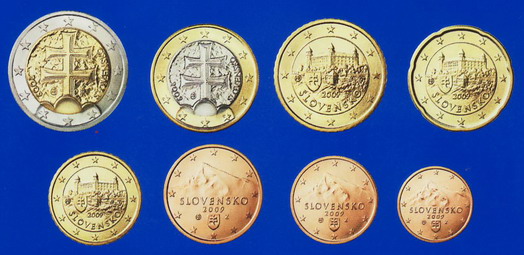 EUROZÓNA
SLOVENSKO je súčasťou eurozóny od 1.1. 2009. 
V súčasnosti má eurozóna 17 členov.
SCHENGENSKÝ PRIESTOR
SLOVENSKO je súčasťou Schengenského priestoru od 21.12. 2007. 
Členmi priestoru sú väčšinou štáty EÚ.
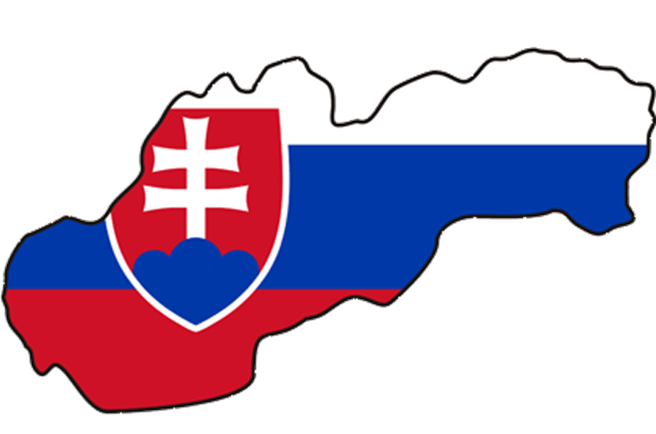 ĎAKUJEM ZA POZORNOSŤ !